The June Software Review
David Lawrence, JLab
Feb. 16, 2012
2/16/12
Preparations for June Software Review   David Lawrence
1
… the short summary…
Software review is scheduled for June 7-8, 2012
Review committee not yet formed
Purpose is to assess the overall ability of the software to analyze the data at the time data taking begins
No official charge yet
David Lawrence and Matt Shepherd are lead organizers of Hall-D preparations (with considerable help from Mark Ito and Curtis Meyer)

Information being gathered on wiki page:

https://halldweb1.jlab.org/wiki/index.php/2012_Software_Review
2/16/12
Preparations for June Software Review   David Lawrence
2
(some history)May 10, 2011 IT Review
An internal JLab review of IT readiness was done on May 10th, 2011. This was intended as a “warm up” for the review coming this summer.

Charge to the review panel:
We request that the review panel address the following points for IT in the 12 GeV era:
An assessment of the state of current software and systems developments An assessment of planning for bringing all software to a suitable level of maturity, including software testing for correctness and performance
An assessment of planning for an evolution of computing, networking and storage capacity and performance to address the needs of detector simulation and data analysis
An assessment of the IT infrastructure to meet requirements including support for other areas, e.g. accelerator, light source, theory, operations
An assessment of the quality and effectiveness of the management of the major efforts to prepare
As assessment of the resources, budget and staffing, to meet the needs of the program
one day review
 afternoon session focused on non-ENP* software
 Management Information Systems
 Networking and Infrastructure
 Accelerator Controls
 Hall-D had one 25-minute talk given by Mark Ito.
*ENP=Experimental Nuclear Physics
2/16/12
Preparations for June Software Review   David Lawrence
3
From May IT Review closeout
… these items were specific to the experimental halls…
Software: No common process for defining requirements, no common management structure
4 halls not sharing much software
Hall D:
D’s requirements not as well defined as other halls
Software head seems to have insufficient authority to direct software development priorities (i.e. software architect)
2 FTE seems too small for 40% of effort planned for Jefferson Lab
Hall D Offsite computing & networking requirements nebulous
Halls do not yet have robust plans for testing and reviewing readiness to operate.
Identification of risks, and addressing risks, still needs to be done
-- We disagreed with some of the findings in the close-out and first draft of committee report. These were communicated to the committee but a final draft of the report was never publically released  --
2/16/12
Preparations for June Software Review   David Lawrence
4
The software effort centers around reconstruction where a large fraction of the effort is spent.
Reconstruction requires inputs from databases to 1.) translate the geographic DAQ info into detector ids and 2.) convert digitized values into physical units.

Software is used to fill these databases with the bulk of that effort focused on the calibration programs.

Simulated data is required for the Amplitude Analysis. It does not require translation, but will be processed by the same reconstruction software as is used for the real data.
Rough Diagram of GlueX Software
Web Interface
Calibration
Programs
scripts
Calibration
Programs
Calibration
Programs
Calibration
Programs
Translation
Table DB
CalibrationDB
DST DB
Raw Data
DST
Analysis
Translation
Reconstruction
DST Generator
primary reconstruction program
Sim.Data
Simulation + Digitization
The configuration DB will hold information used to configure the online systems prior to data taking. The conditions DB will have values read from the online systems streamed into it during data taking.
Configuration DB
For simplicity, not all connections are shown. (e.g. arrow from “Raw Data” to “Calibration Programs” )
Conditions DB
2/16/12
Preparations for June Software Review   David Lawrence
5
Hall-D Software Activity Schedule
Activity schedule adopted for BIA (Baseline Improvement Activity) schedule. 

Tracking of BIA stopped in 2009

Minor tweaks including addition of a couple of lines (e.g. Data Format under DST Generation)

% complete column added and based purely on my “engineering judgment”

Responsible Persons column added
2/16/12
Preparations for June Software Review   David Lawrence
6
Overall status of Hall-D Software Activities
2/16/12
Preparations for June Software Review   David Lawrence
7
Hall-D Software Development
Steady development over the last few years. (Repository restructuring 2 years ago limits the reach of this plot).
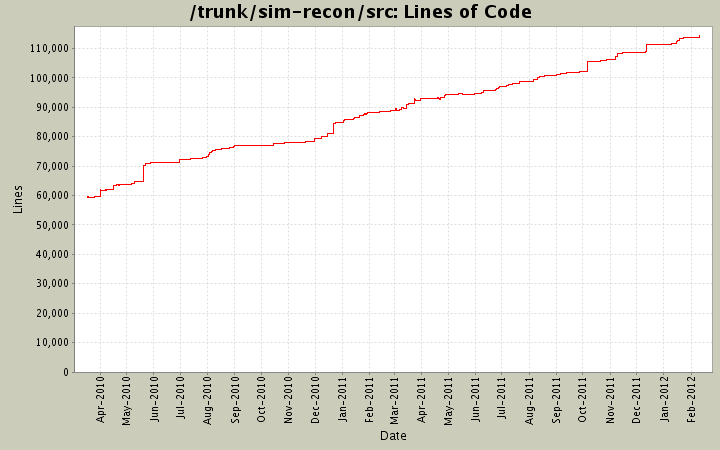 2 years
Includes GlueX simulation and reconstruction only (no CalibDB or JANA)
* First entry into original cvs Hall-D repository in May, 1998 by Joe Manak
2/16/12
Preparations for June Software Review   David Lawrence
8
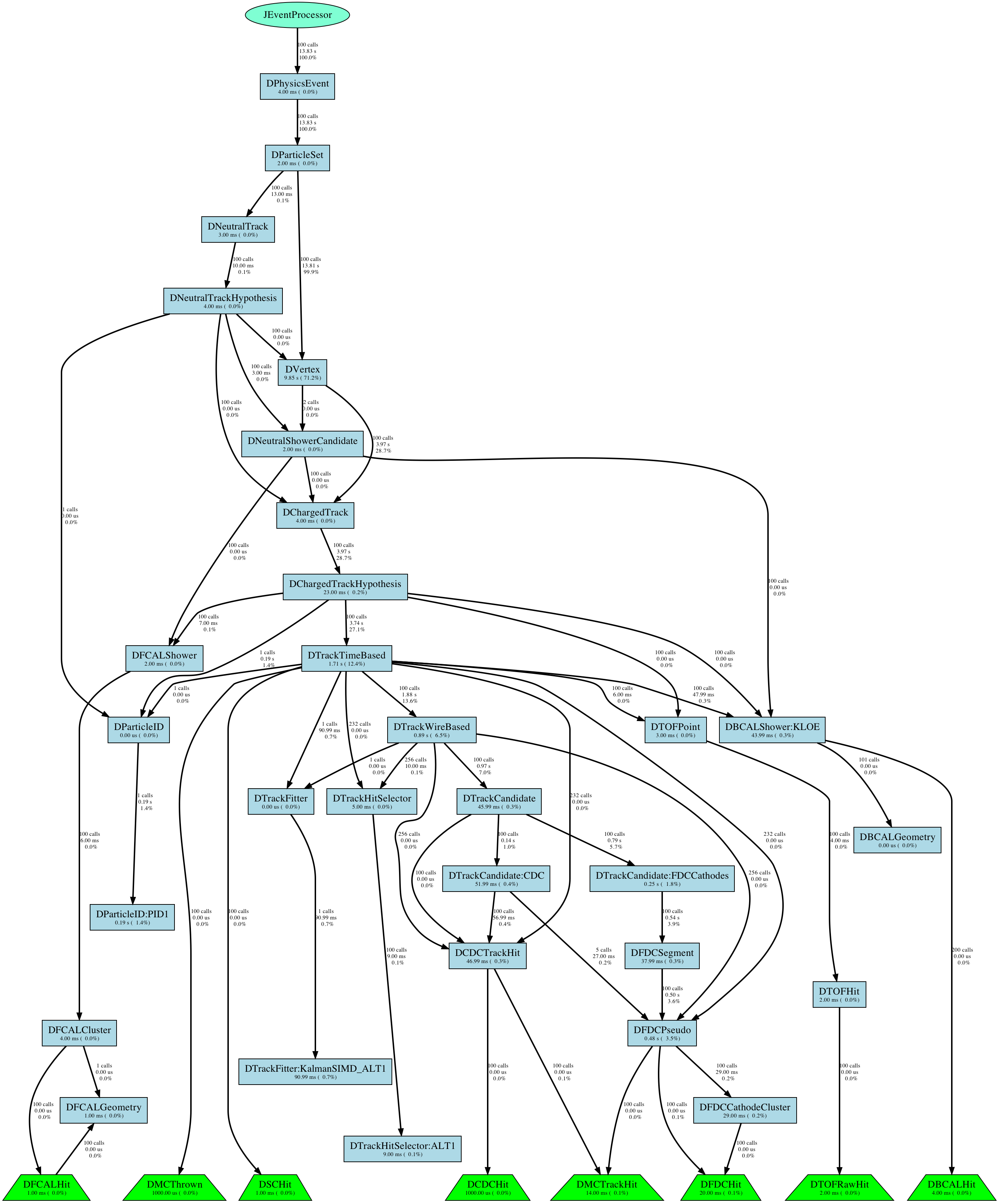 Requests for objects originate here
Hall-D reconstruction factory call graph auto-generated by JANA
9
Objects read from file enter here
Preparations for June Software Review   David Lawrence
2/16/12
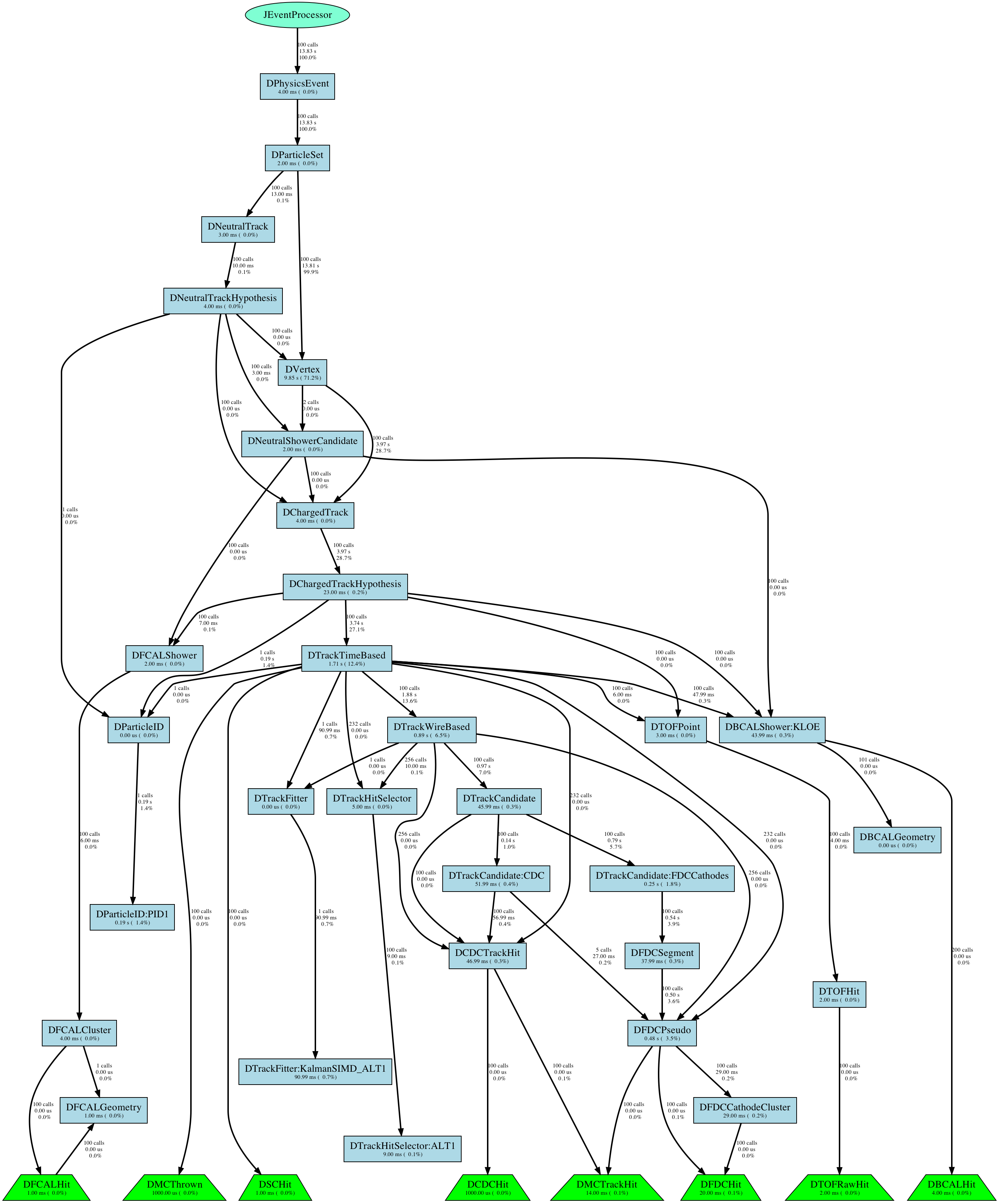 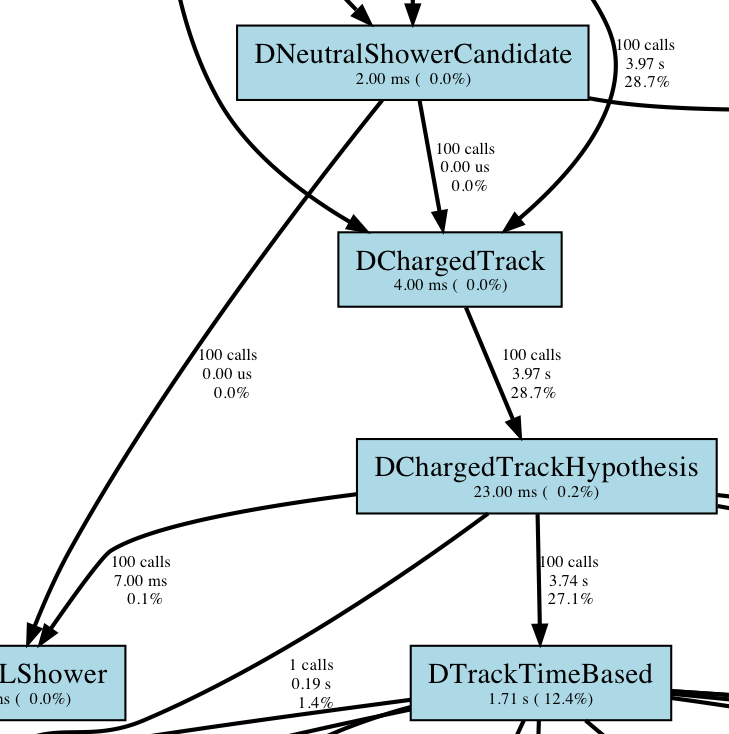 Detailed profiling of entire reconstruction chain provided by JANA framework for diagnosing where time is spent.

Profiling at subroutine level can be done using standard C/C++ debugging utilities.
10
2/16/12
Preparations for June Software Review   David Lawrence
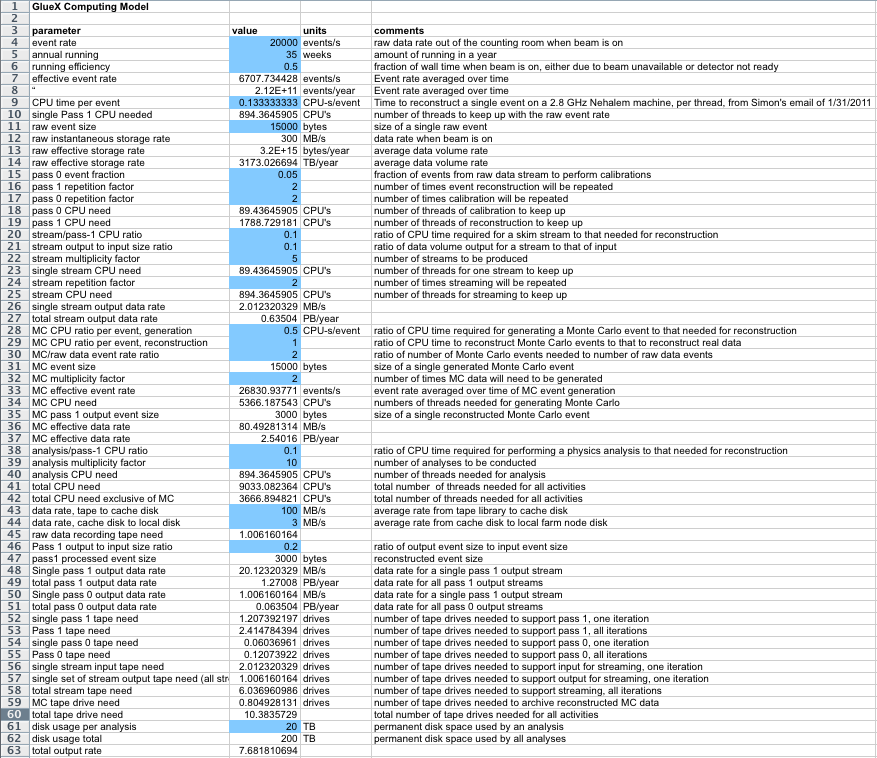 Estimated Resource Requirements(from Mark’s spreadsheet prepared for May 2011 IT review)
2/16/12
Preparations for June Software Review   David Lawrence
11
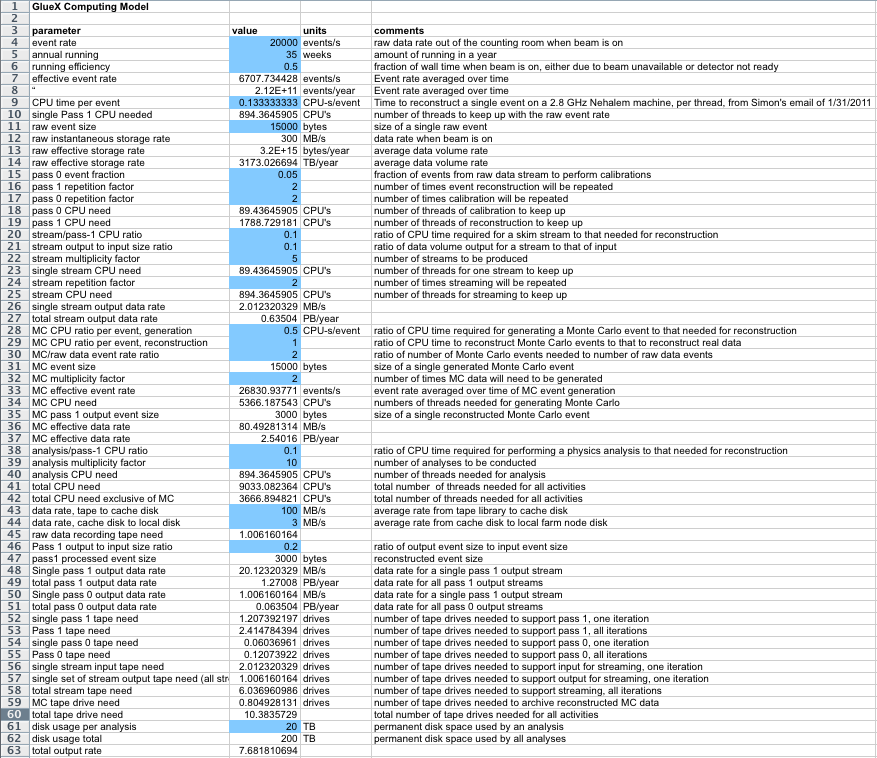 Estimated Resource Requirements(from Mark’s spreadsheet prepared for May 2011 IT review)
About 115 computers with 32 cores each will be needed just to keep up with time-averaged data acquisition + calibration

Another 170 will be needed for simulation (+recon.)
2/16/12
Preparations for June Software Review   David Lawrence
12
Software Sharing Among Halls
Meeting was held on Jan. 26th to discuss areas where halls could share software, minimizing duplication of effort.
All halls were represented
Rolf Ent asked halls to get together to discuss specific topics and explore sharing opportunities
Two items were given to Halls B and D to discuss (a few others for all halls):
Tracking Algorithms
Multiple, organized discussions have taken place between primaries
Hall-B has read-access to our repository and is using it as a reference as they develop their own tracking package
CLARA and JANA
(see next few slides)
2/16/12
Preparations for June Software Review   David Lawrence
13
Primary Differences between JANA and CLARA
CLARA
JANA
“Loosely Coupled”:
 Allows multiple languages to be combined since each module is a separate process
 Data passed between modules by value
 Built-in ability to distribute reconstruction job over multiple computers (cloud)
“Tightly Coupled”:
 Single language, all modules contained within a single process
 Data passed between modules by reference
 Utilizes external distributed computing mechanisms like the GRID and Auger
CLARA is designed to provide interactive access to a system of services hosted either on a single node or distributed over a cloud

JANA is designed to make maximal use of a local, multi-core resource
2/16/12
Preparations for June Software Review   David Lawrence
14
Functionality common to both JANA and CLARA
Framework for event reconstruction
 Modular:
 allow easy replacement of one or more algorithms
 allow independent development of modules by separate groups
 Provides mechanism to parallelize reconstruction using multiple cores on the same computer
 Plugin mechanism to allow extension of existing functionality at run time
2/16/12
Preparations for June Software Review   David Lawrence
15
How JANA and CLARA might used in conjunction
JANA could be used to implement CLARA services that need to be highly efficient.

CLARA could be used to deploy JANA applications as shared services in a network distributed cloud computing environment.

The primary benefit to CLAS12 users of integrating JANA-based components into a CLARA-based system could be overall faster reconstruction for a fixed set of resources.

The primary benefit to Hall-D users of wrapping JANA-based programs as CLARA services would be gaining an interactive distributed computing environment that could provide a faster simulation/analysis cycle for specific studies.
2/16/12
Preparations for June Software Review   David Lawrence
16
Manpower
from GlueX-doc-767 (2007)
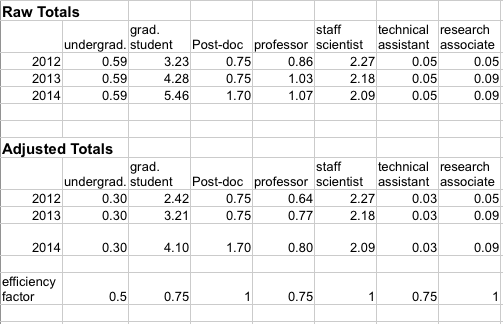 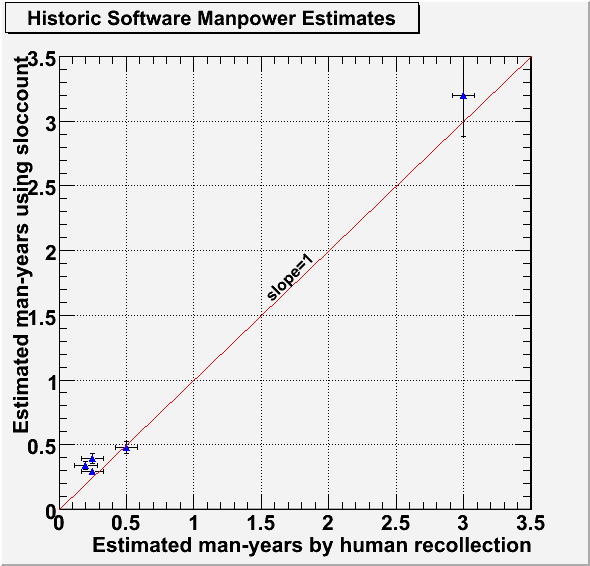 Use standard COCOMO model to estimate man-years put into CLAS offline software

 Estimate was ~53 man-years for core CLAS offline

 GlueX was estimated to need ~40 man-years to be ready for start of operations
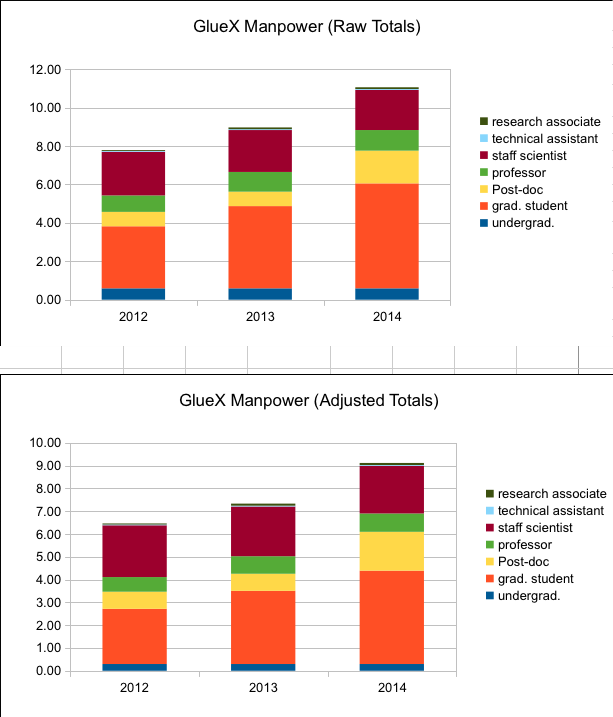 ~28 FTE-years
It is estimated that we will need approx. 40 FTE-years of offline software effort total for GlueX*

 Estimate is that we have done ~ 50% of work for offline software*

 Remaining 20 FTE-years of estimated work is well matched with manpower commitments from collaboration*
~23 FTE-years
17
2/16/12
*every one of these estimates could be completely wrong
Preparations for June Software Review   David Lawrence
Summary
Software review is scheduled for early June 2012.
Focus will be on having offline software development on track to be ready for analysis by the start of data taking
Integrated GlueX manpower seems to be well-matched with what is needed to meet this goal
2/16/12
Preparations for June Software Review   David Lawrence
18
Backup Slides
2/16/12
Preparations for June Software Review   David Lawrence
19
top
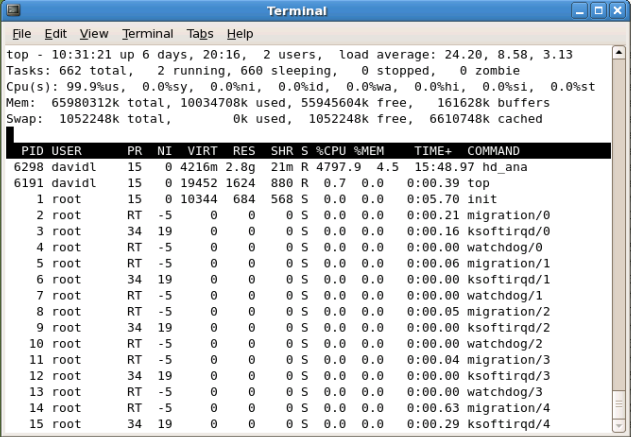 Memory usage is between 3 GB and 4 GB for single process running with 48 processing threads


CPU completely utilized in user space (like we want it!)


Negligible time spent sleeping in mutex locks or system calls
6/15/10
GlueX Offline Software meeting   -   D. Lawrence
20
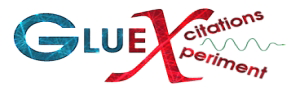 Testing on a 48-core “Magny Cours”
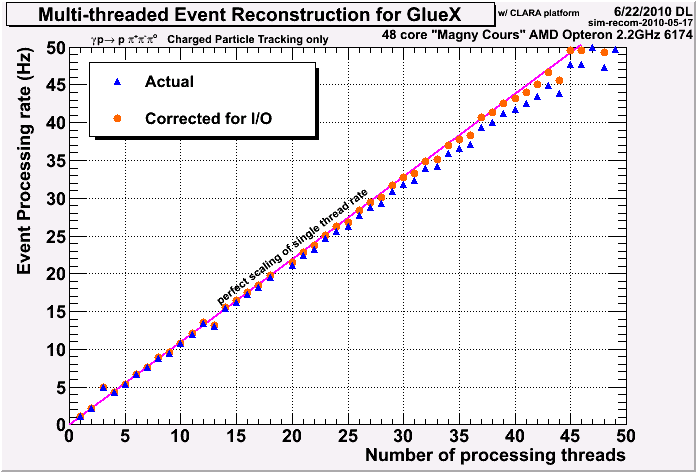 Event reconstruction using 48 processing threads on a CPU with 48 cores generally scales quite well.

Eventually, an I/O limit will be encountered
Memory Usage vs. time while repeatedly running the 35 thread test. The marked area indicates one test where the program ran slower.
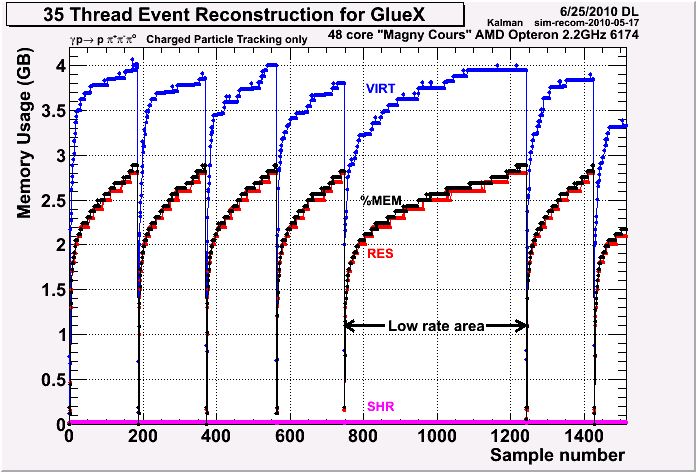 Occasionally some problems with inexplicably lower rates.
 Program appears to simply run slower while not operating any differently.
 Unclear if this is due to hardware or Linux kernel
Oct. 19, 2010
RootSpy -- CHEP10, Taipei -- David Lawrence, JLab
21